Overview of ORS Mobile Source Transit Security (MSTS)
27 May 2022
Office of Radiological Security
Mission: ORS enhances global security by preventing high activity radioactive materials from use in acts of terrorism
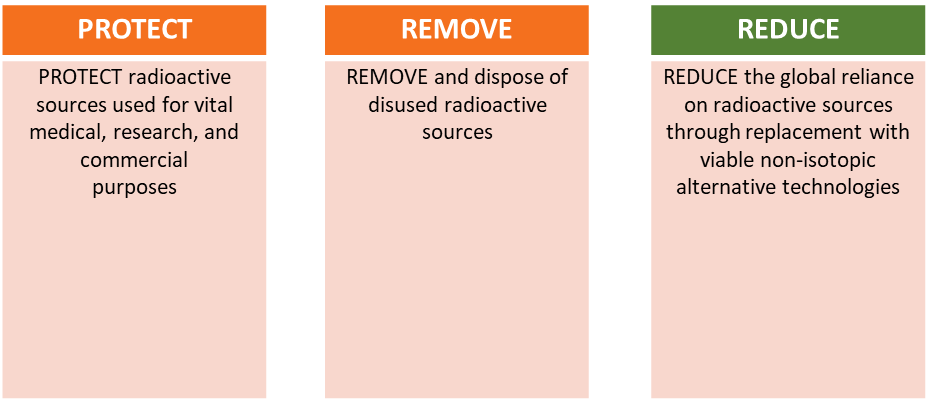 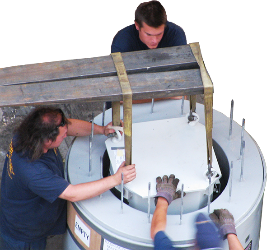 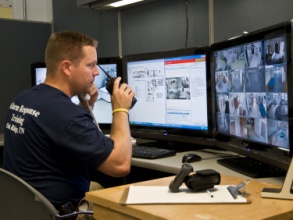 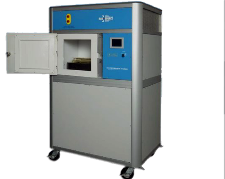 2
Security Challenges for Mobile Sources
3
Mobile Radioactive Source Risks and Developing an Effective Solution
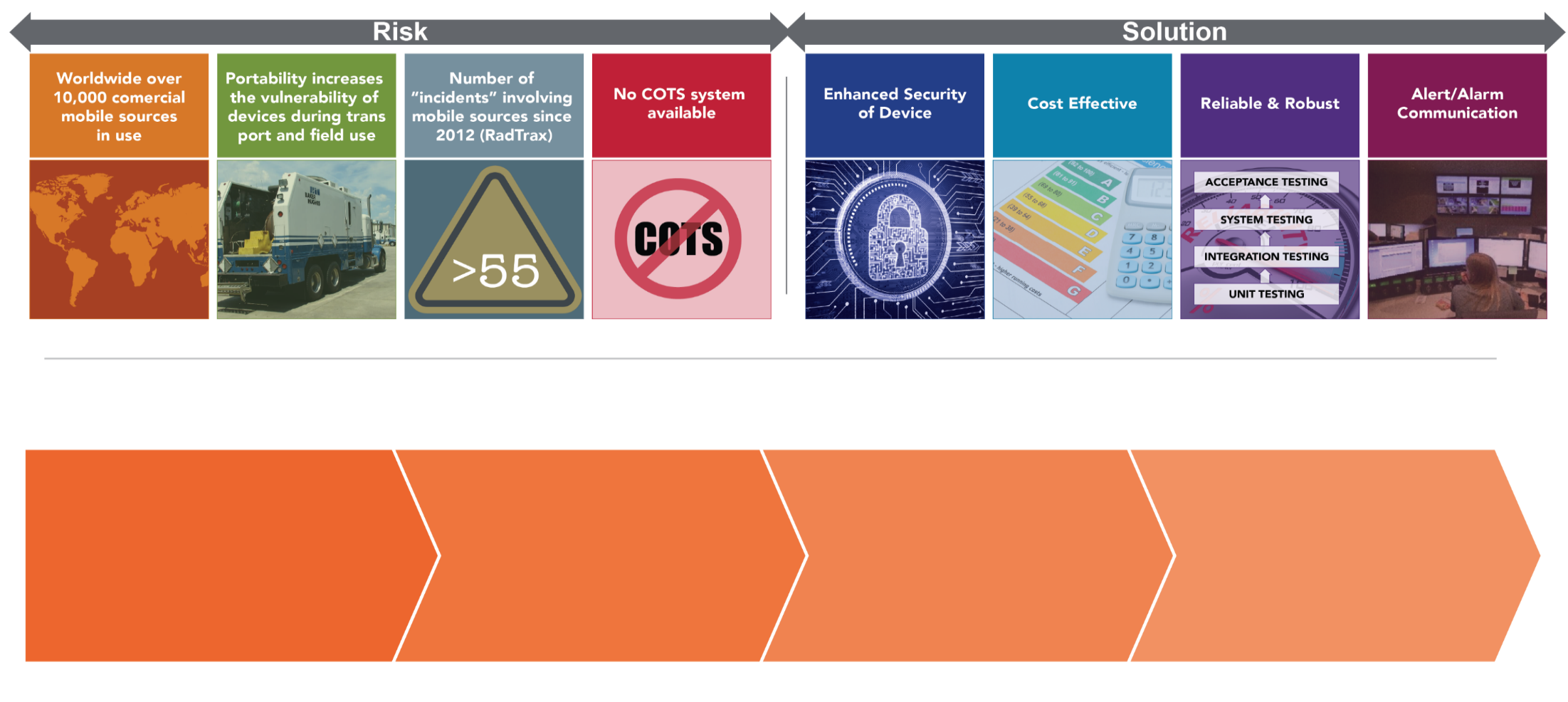 Conceptual Design & Development
Pilots and Low-Rate Initial Production
Tech Transfer & Deployment
Integration
4
4
Industrial Radiography
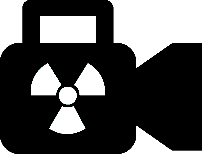 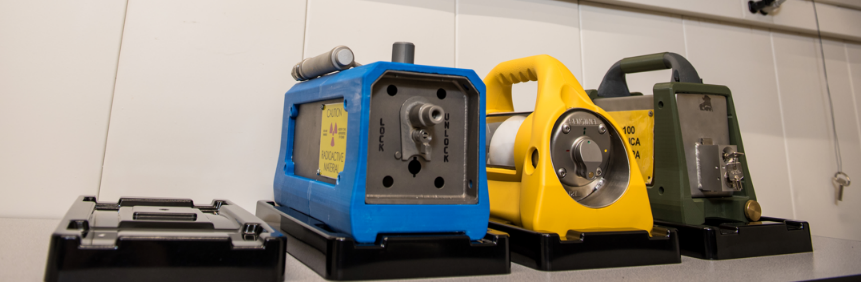 Camera  |  Persistent Monitoring Tag
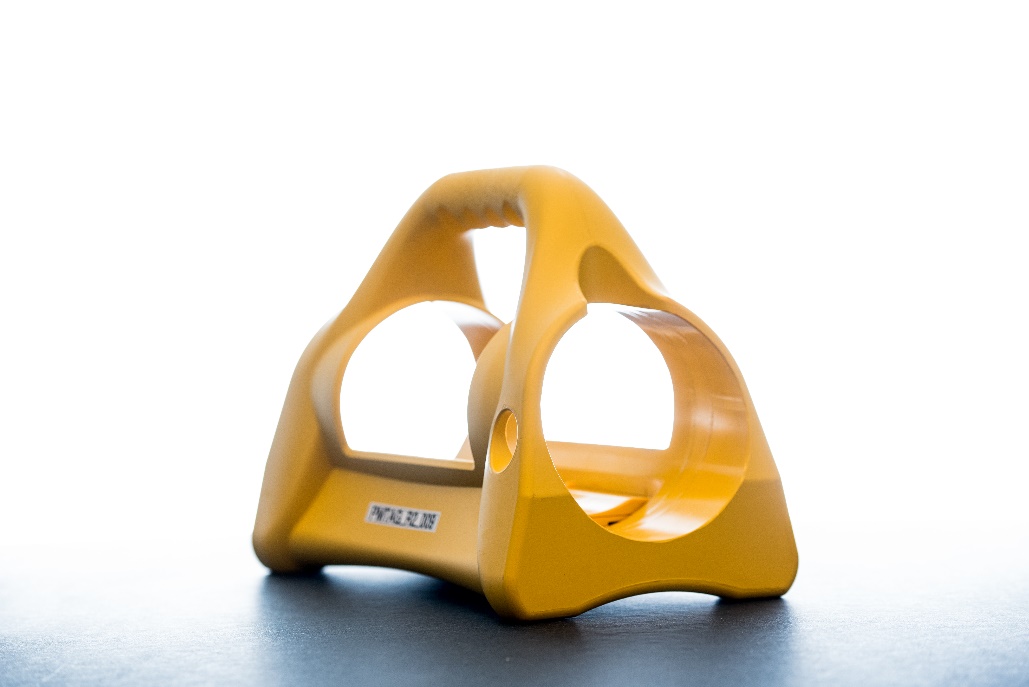 Track the Camera
Monitor the Source
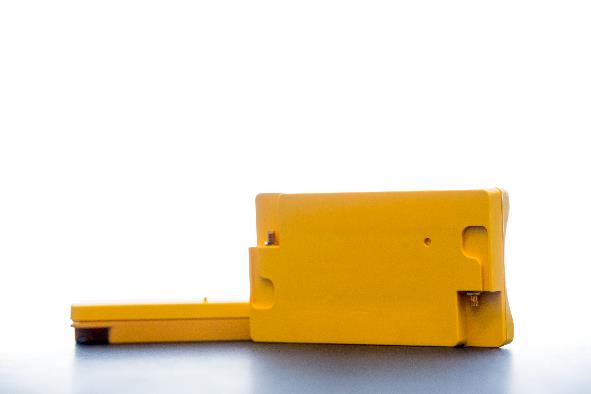 5
Industrial Radiography
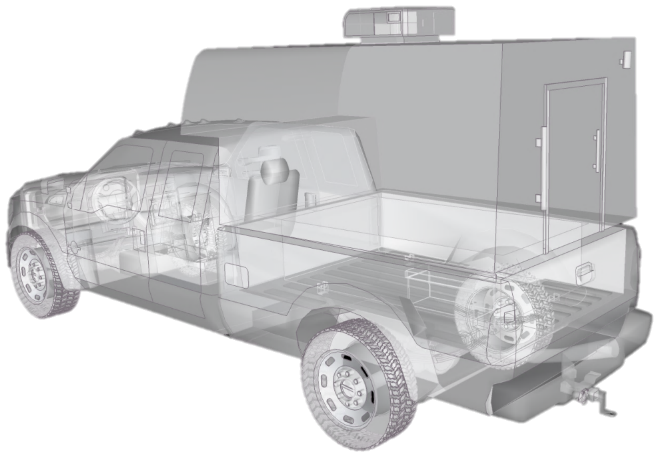 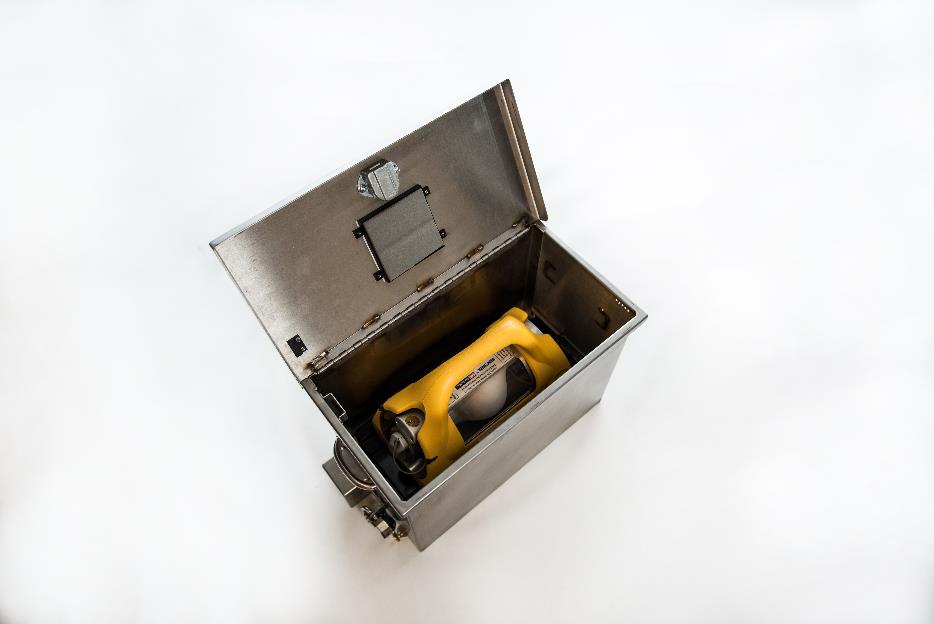 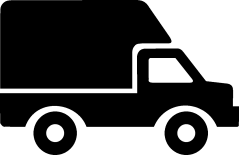 Truck  |  Secure Transport Box
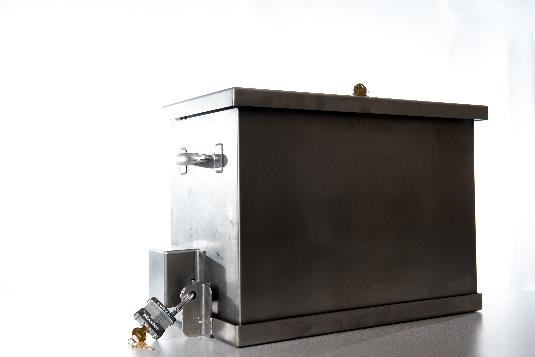 Track the Truck
Monitor the Camera
6
Industrial Radiography
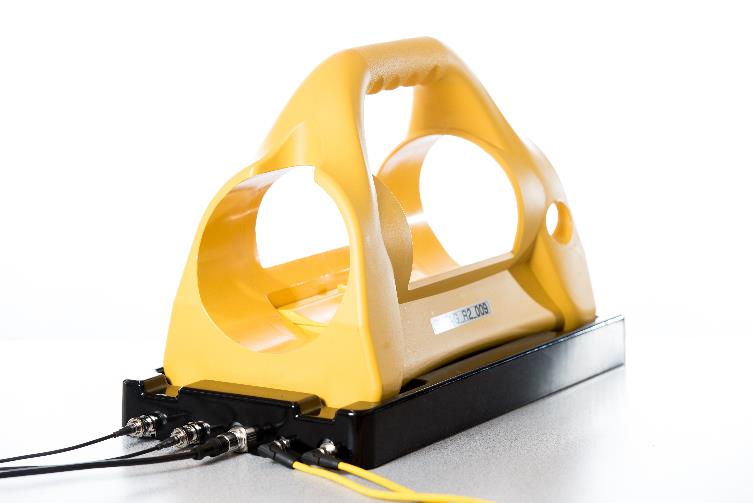 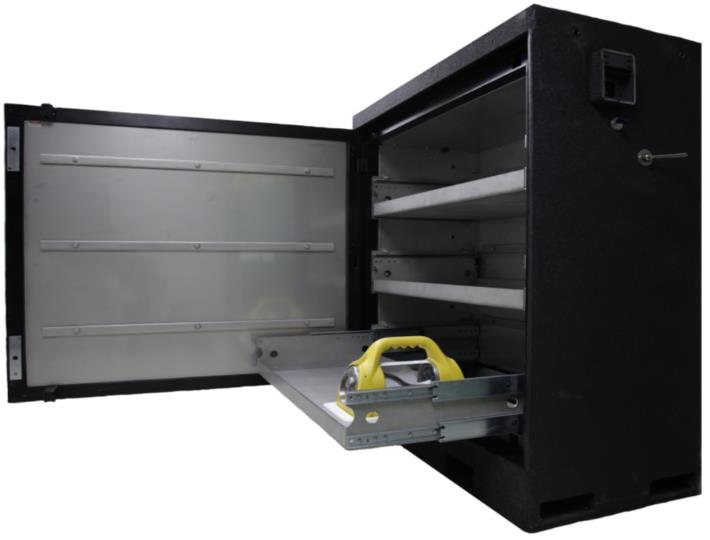 Storage  |  Integrated Site Security
Secure the Camera(s)
Monitor the Camera(s)
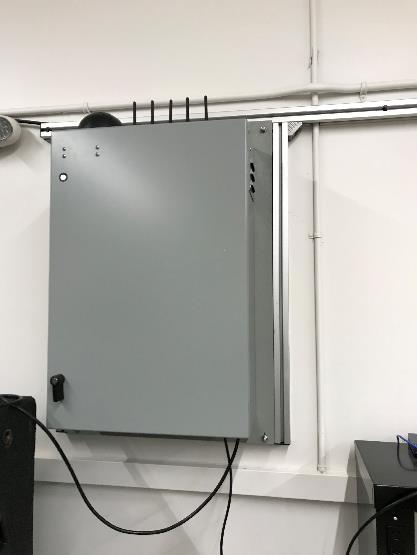 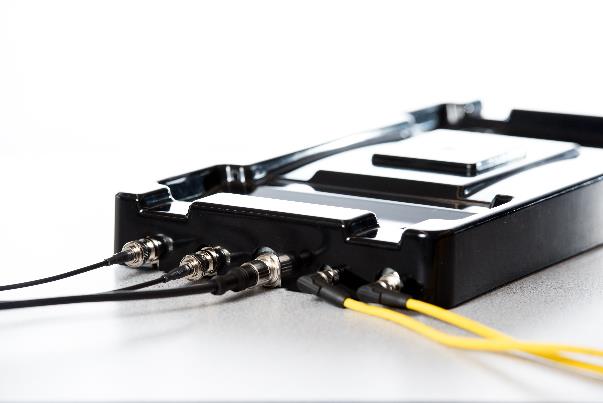 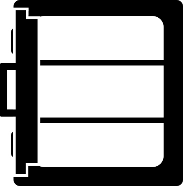 7
Industrial Radiography
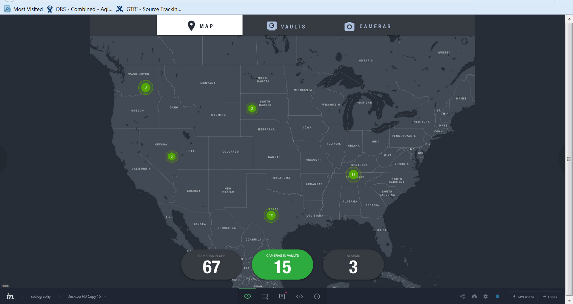 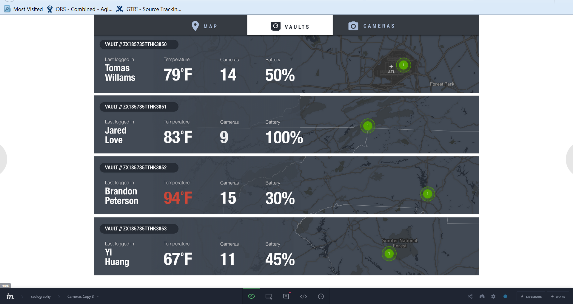 Notifications and Alarms
Receive Wireless Comms
Alert Users
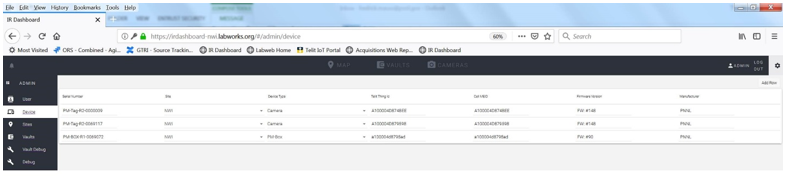 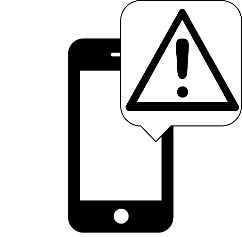 8
Well Logging
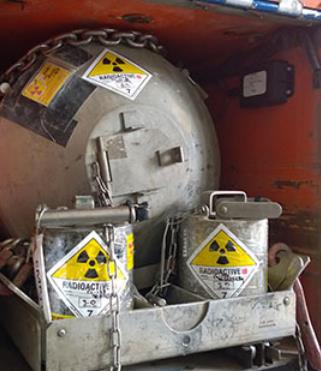 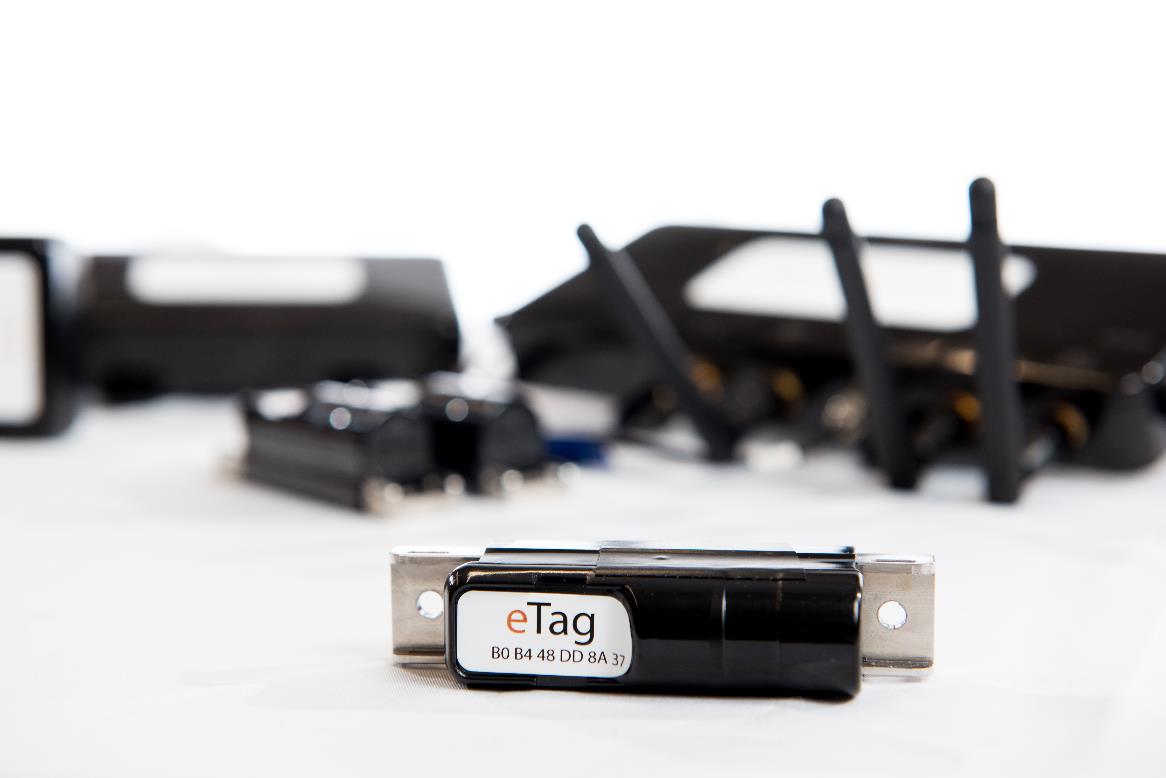 Shield  |  eTag(s)
Track the Shield
Monitor the Shield Proximity
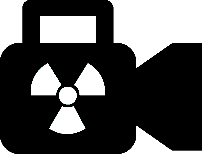 9
Well Logging
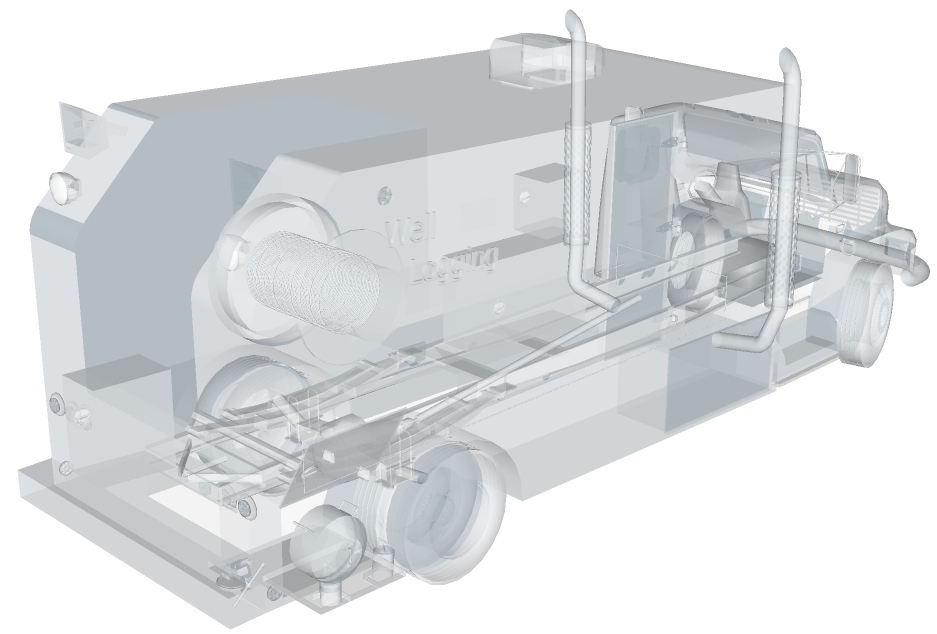 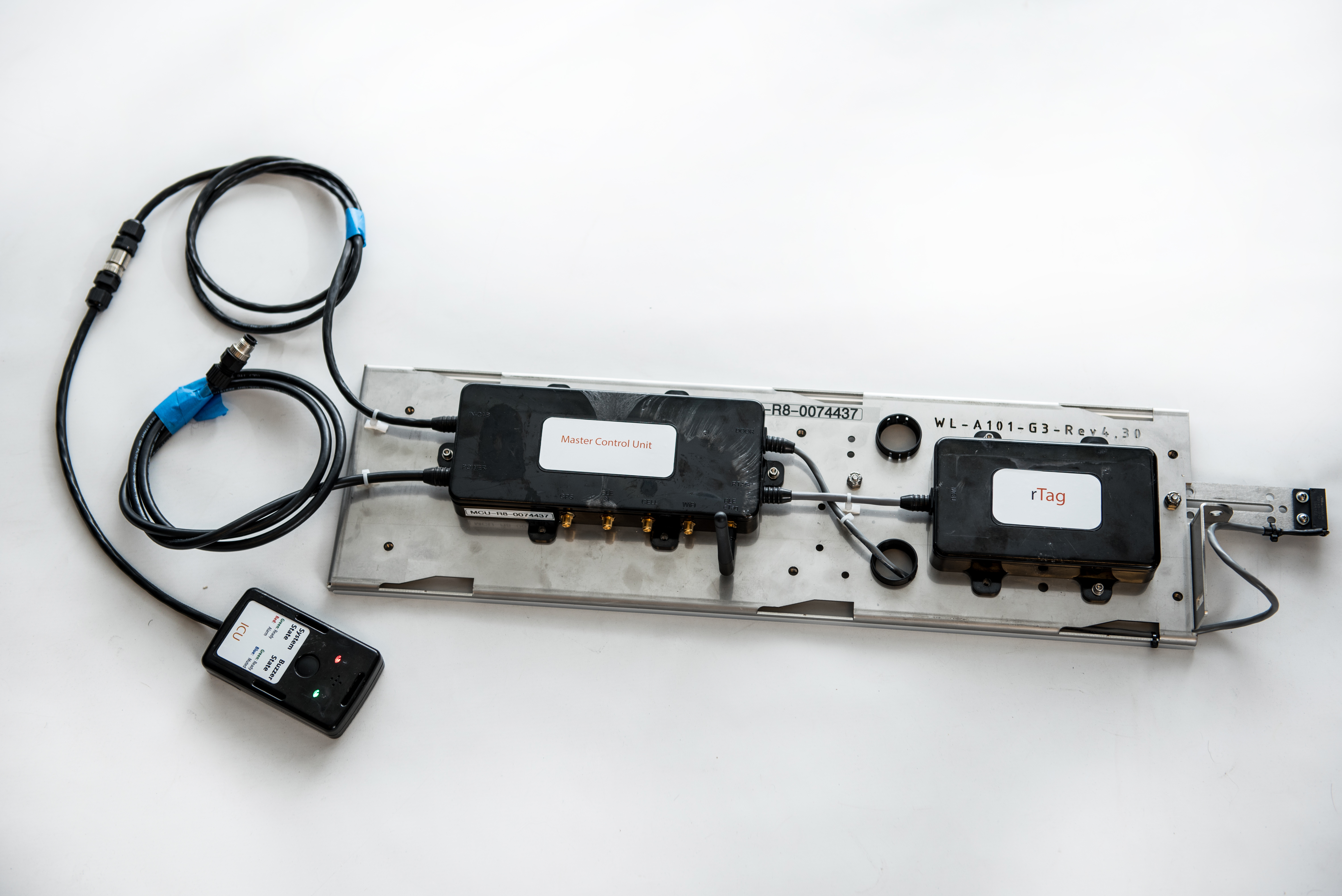 Truck  |  MCU, ICU, rTag
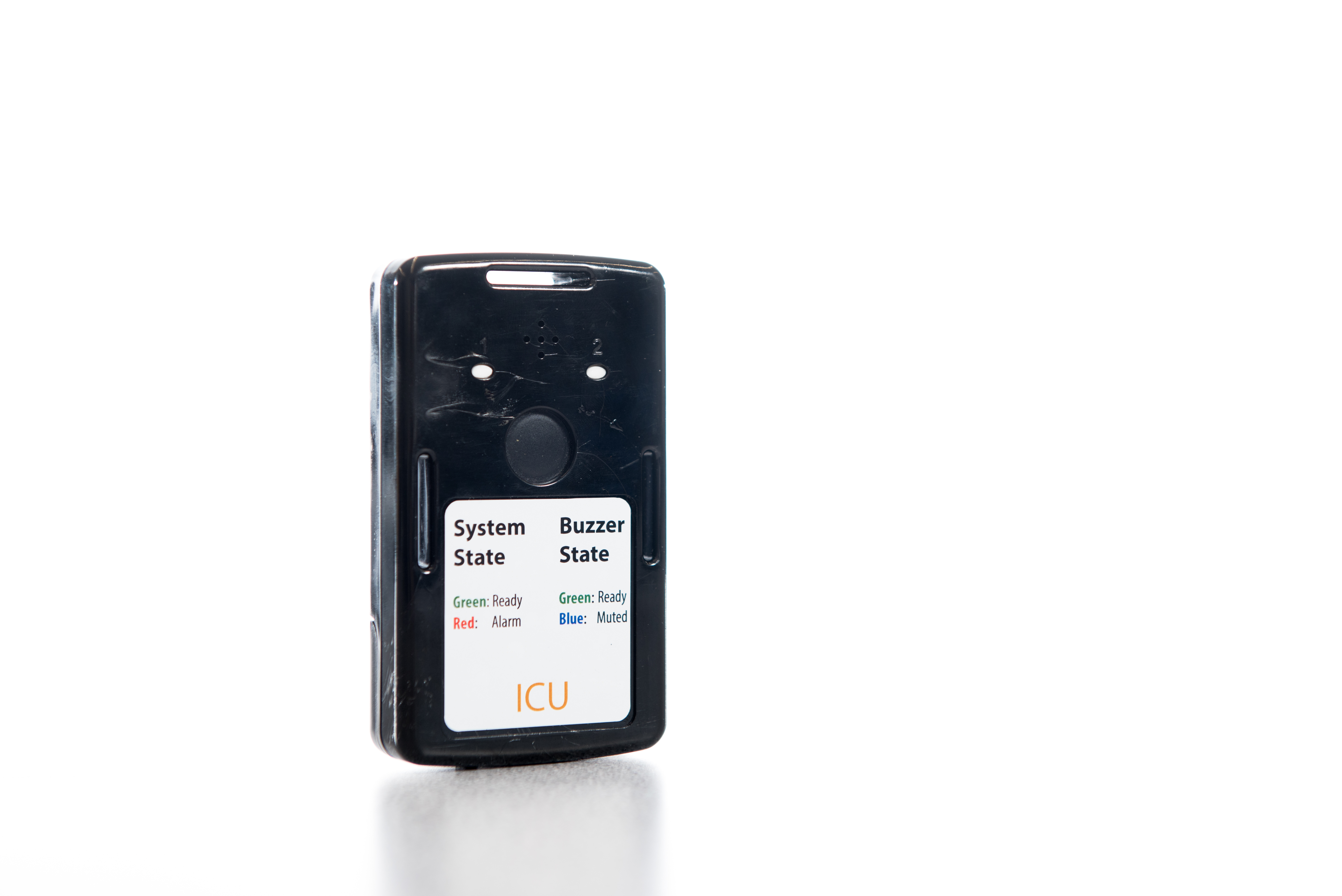 Track the Truck
Monitor the Shield Proximity
Monitor Source Levels
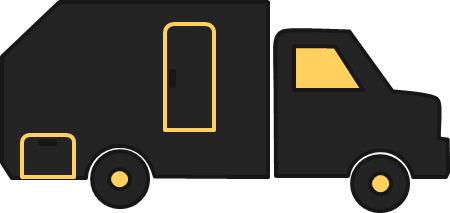 Overpack  |  MCU, rTag, and eTag(s)
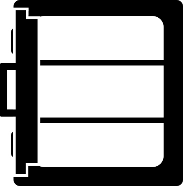 Track the Shield(s)
Monitor Source Levels
10
Well Logging
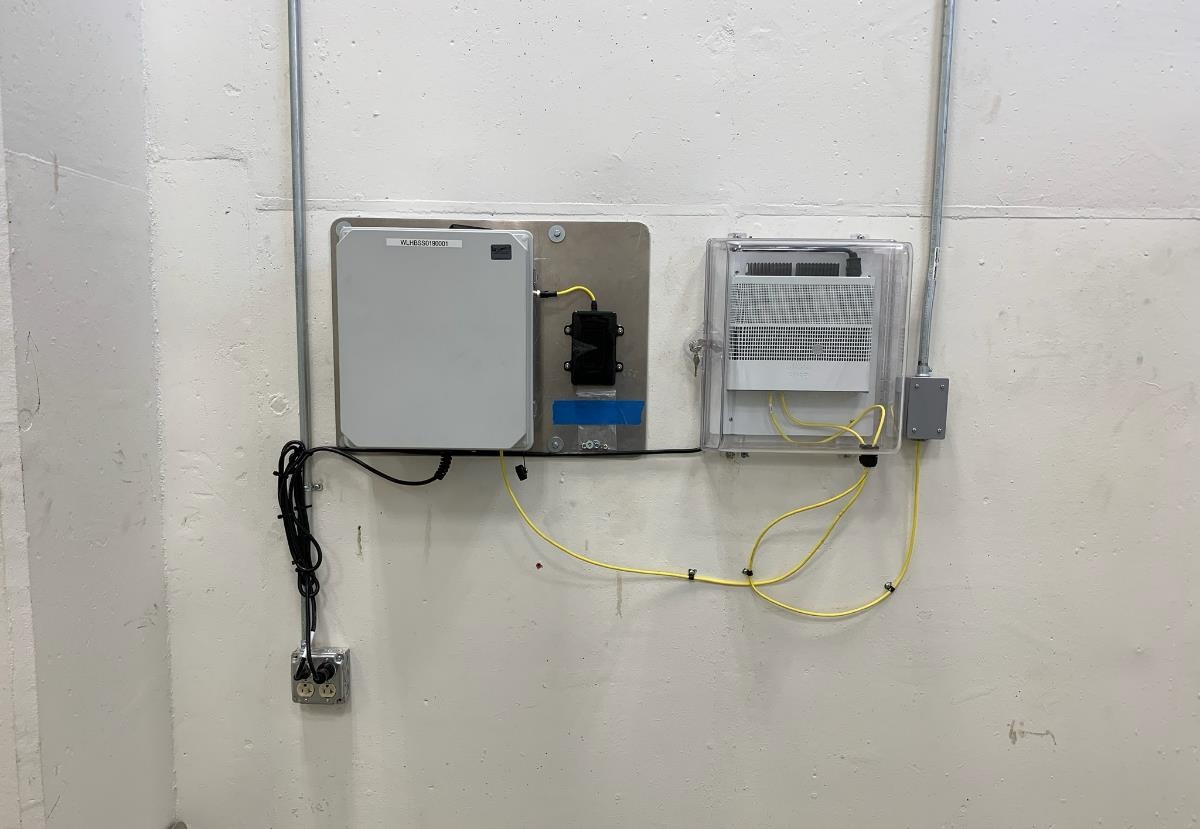 Vault  |  Homebase Security System
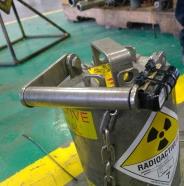 Monitor the Shields(s)
Local Alarm Connections
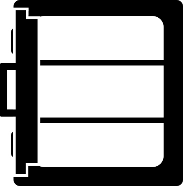 11
Well Logging
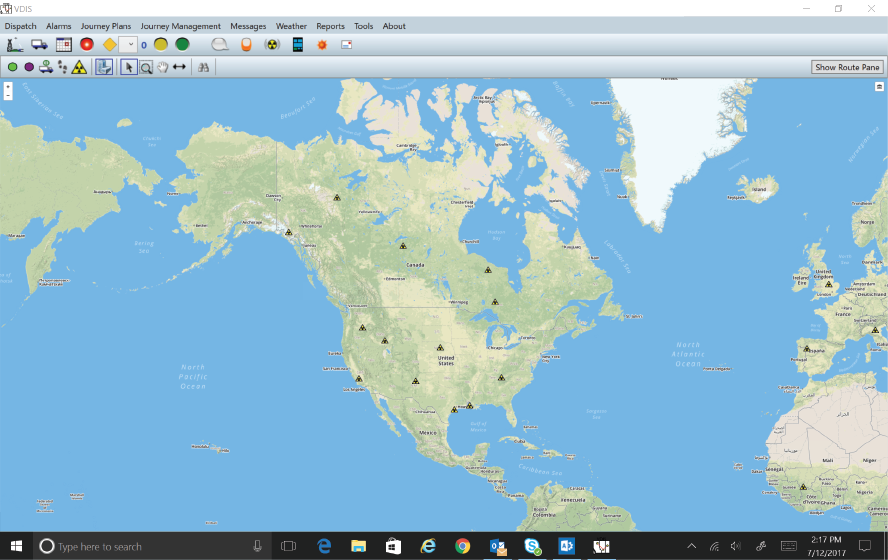 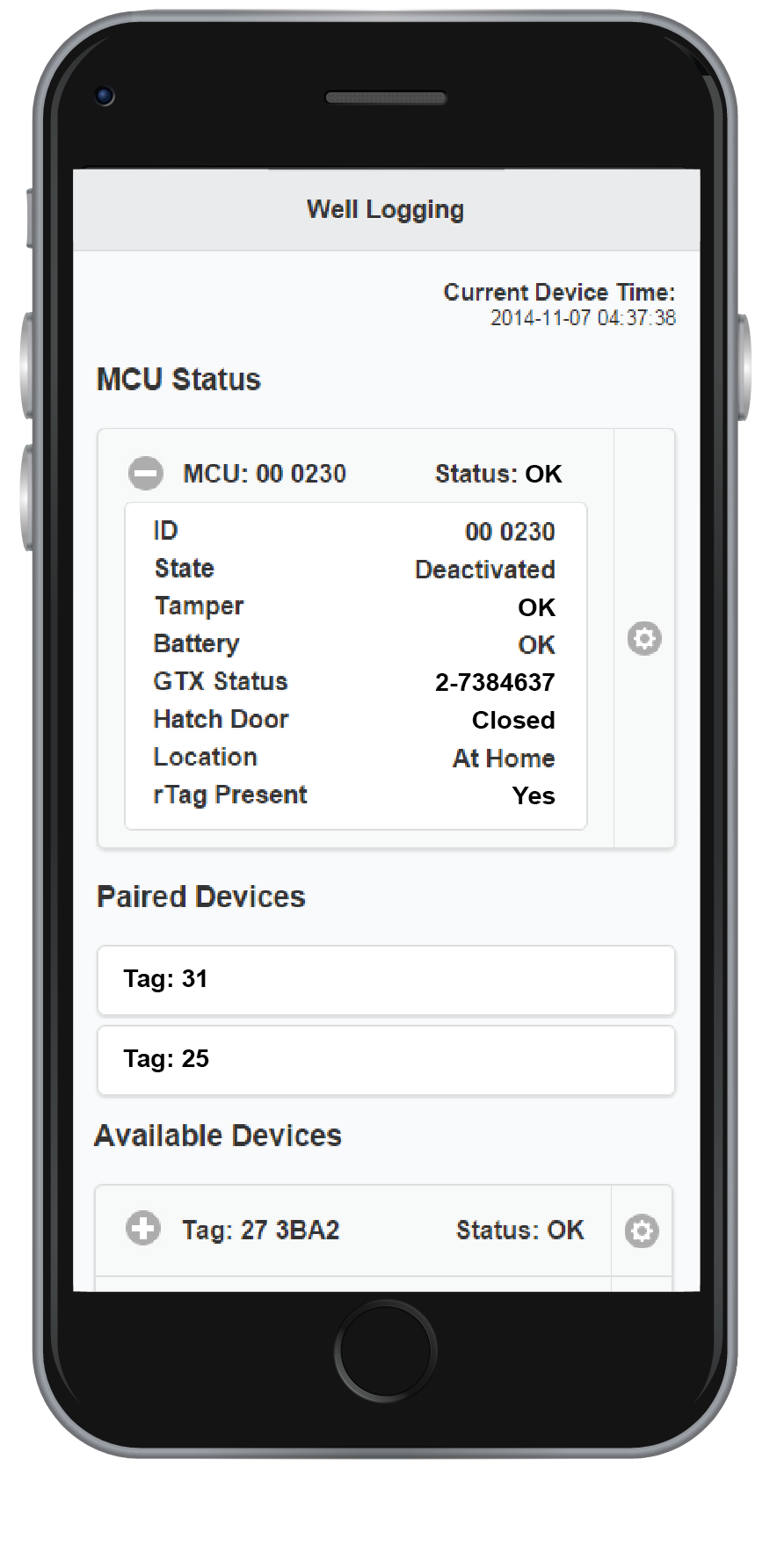 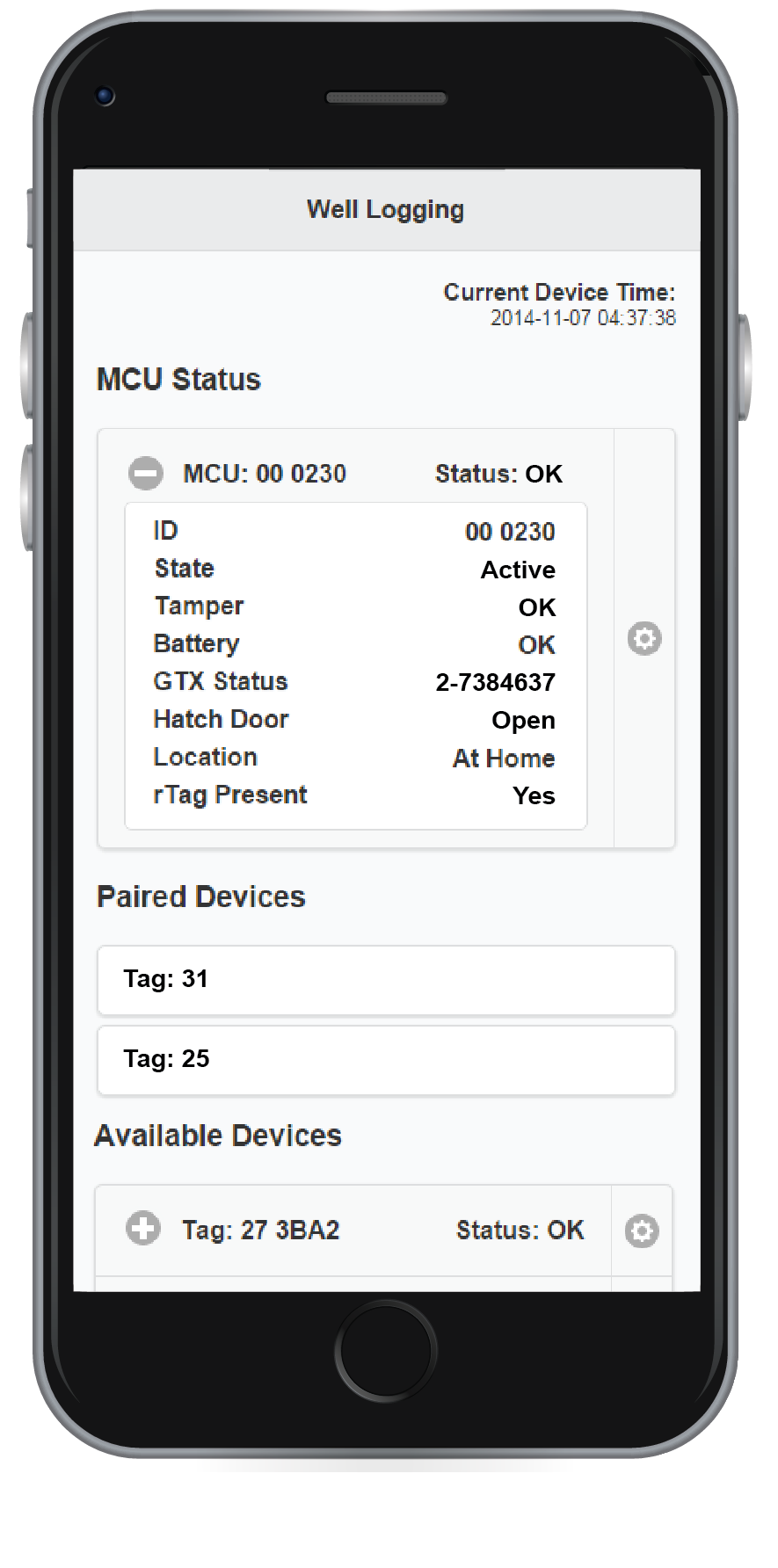 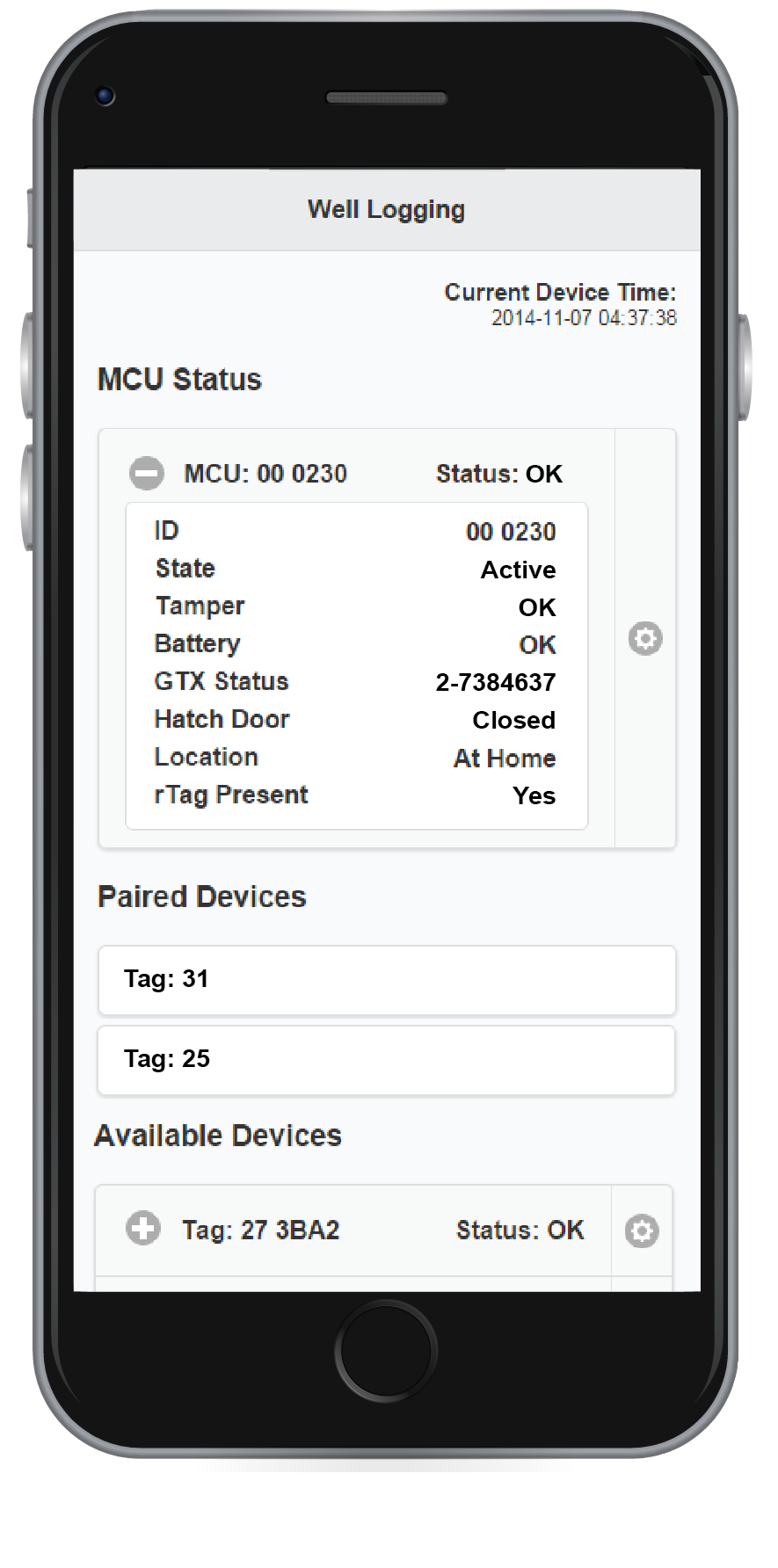 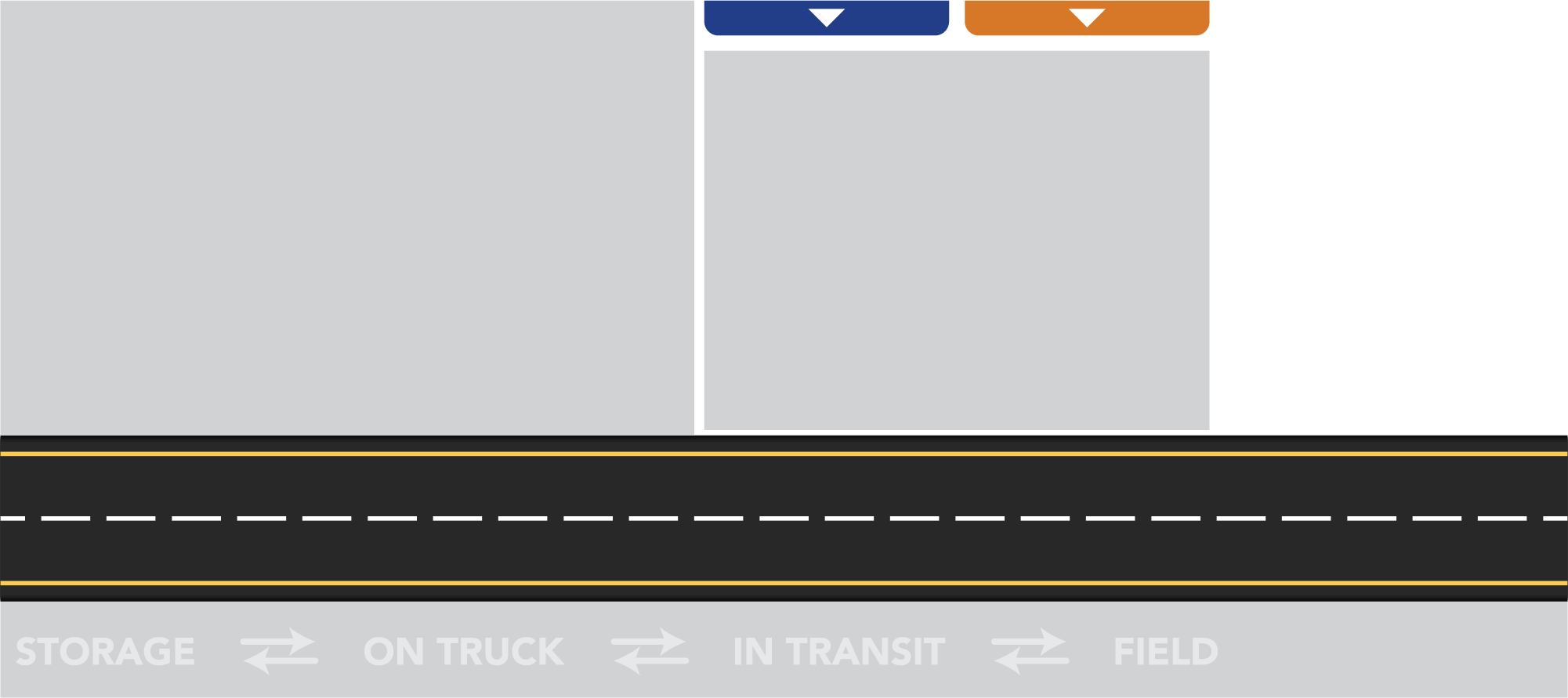 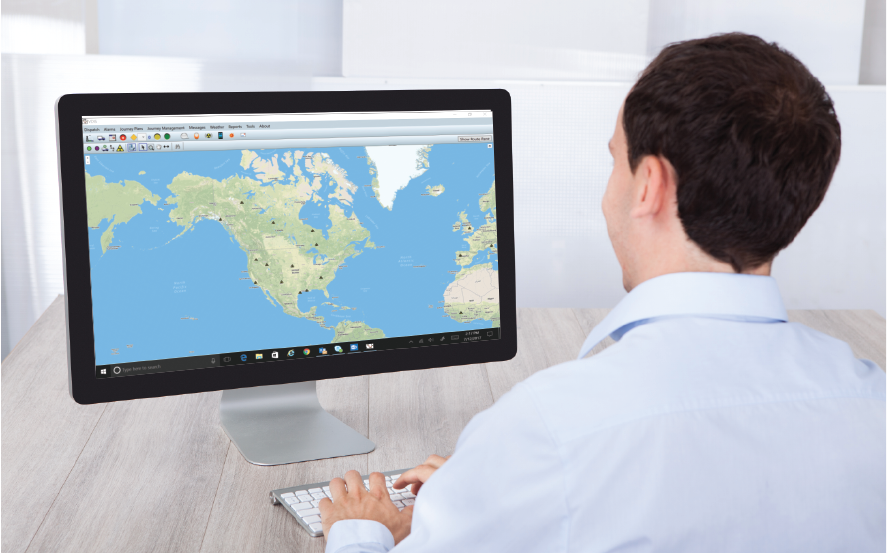 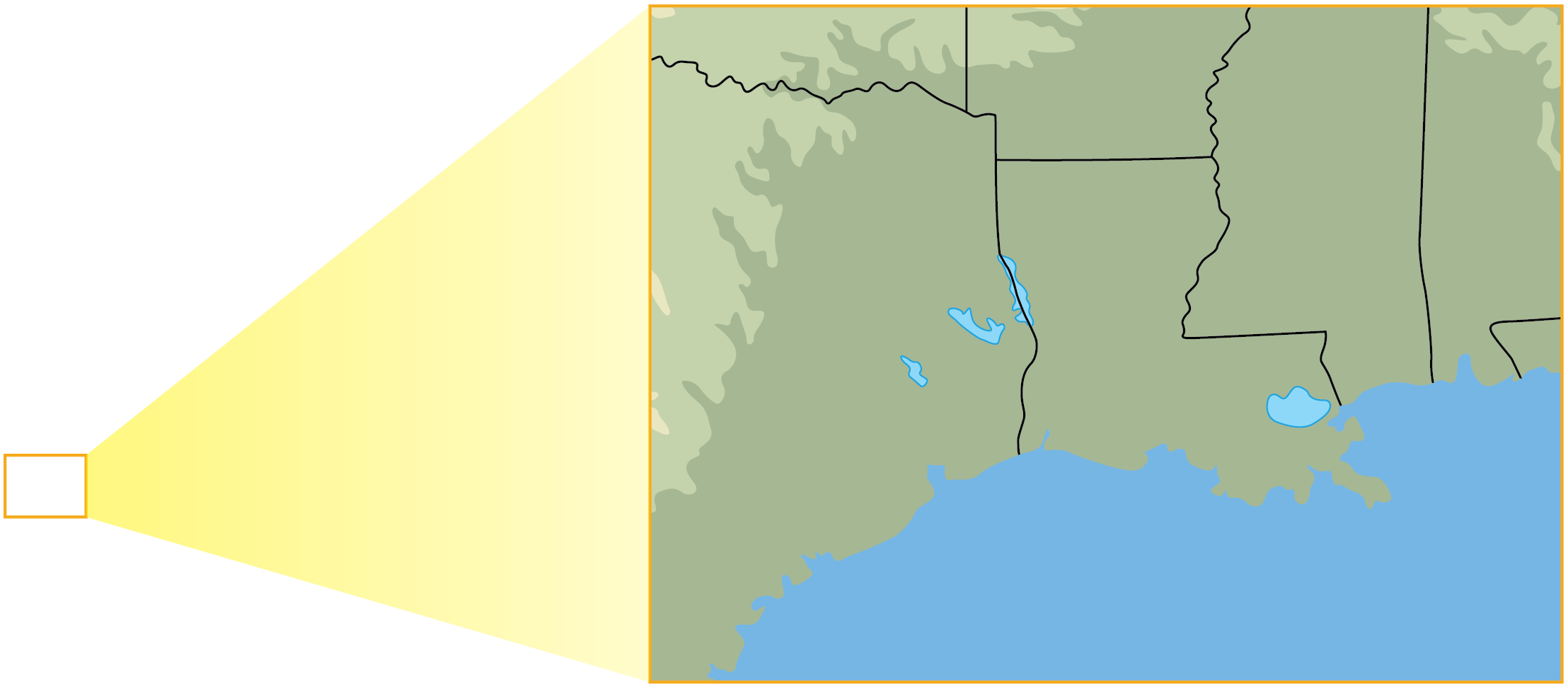 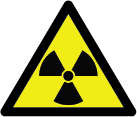 Notifications and Alarms
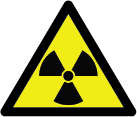 Receive Wireless Comms
Alert Users
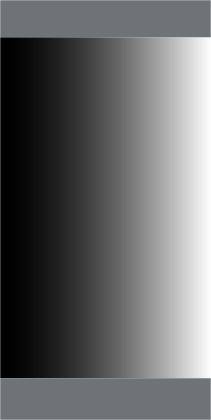 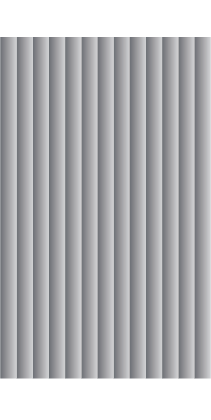 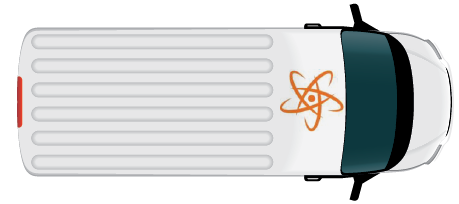 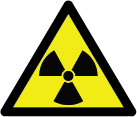 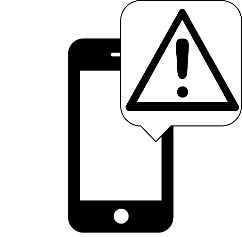 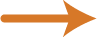 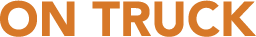 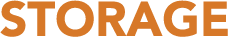 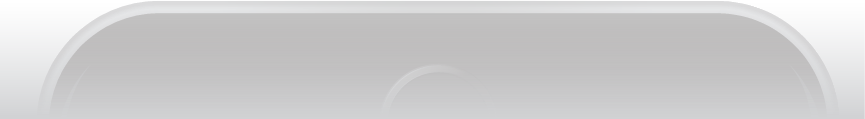 12
13